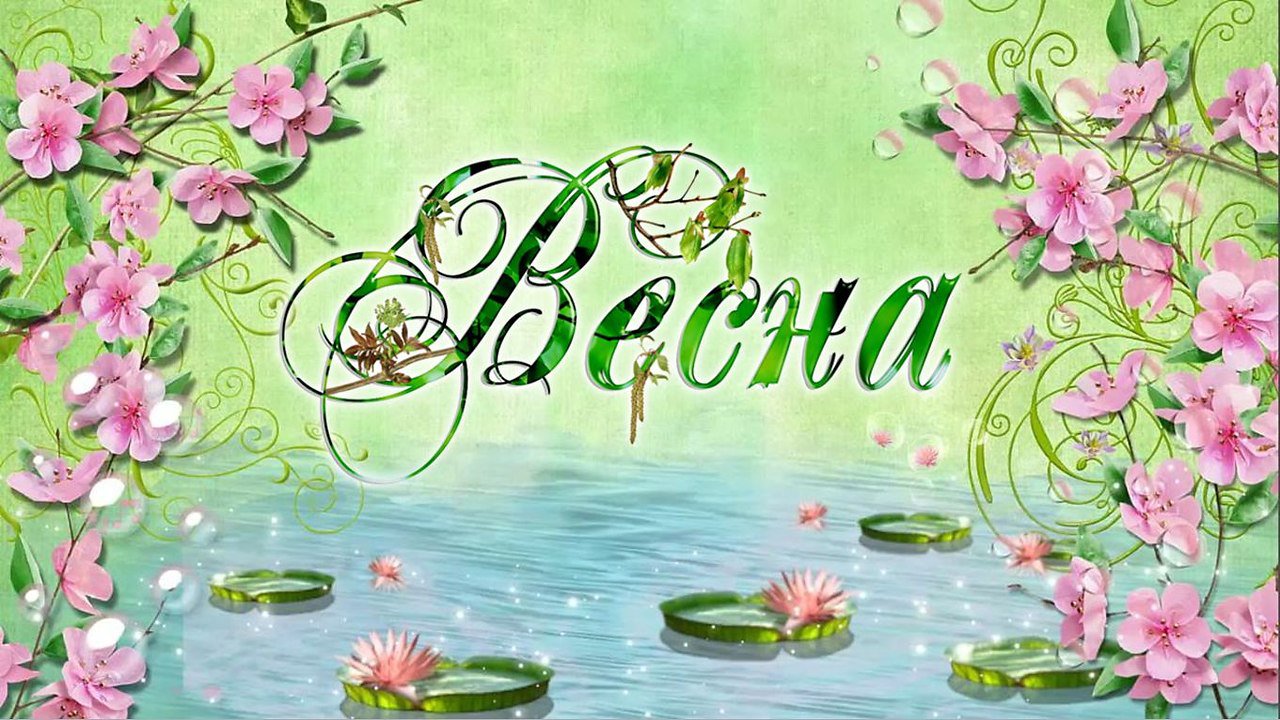 Ещё недавно вокруг было всё белым-бело.
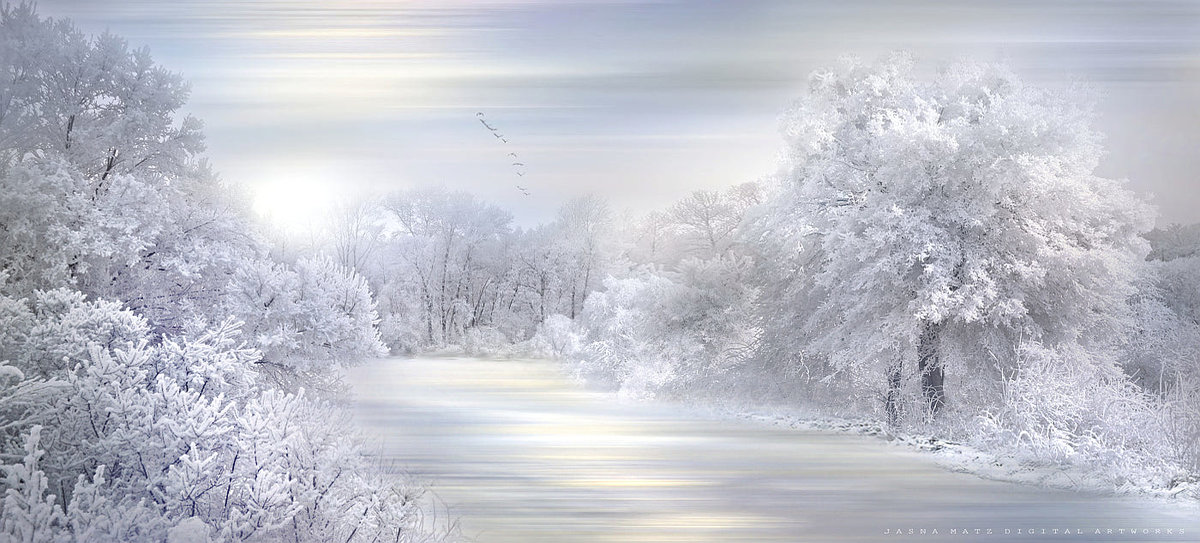 Но вдруг! Что такое? Снег начинает таять… 
Видишь, его становится всё меньше?
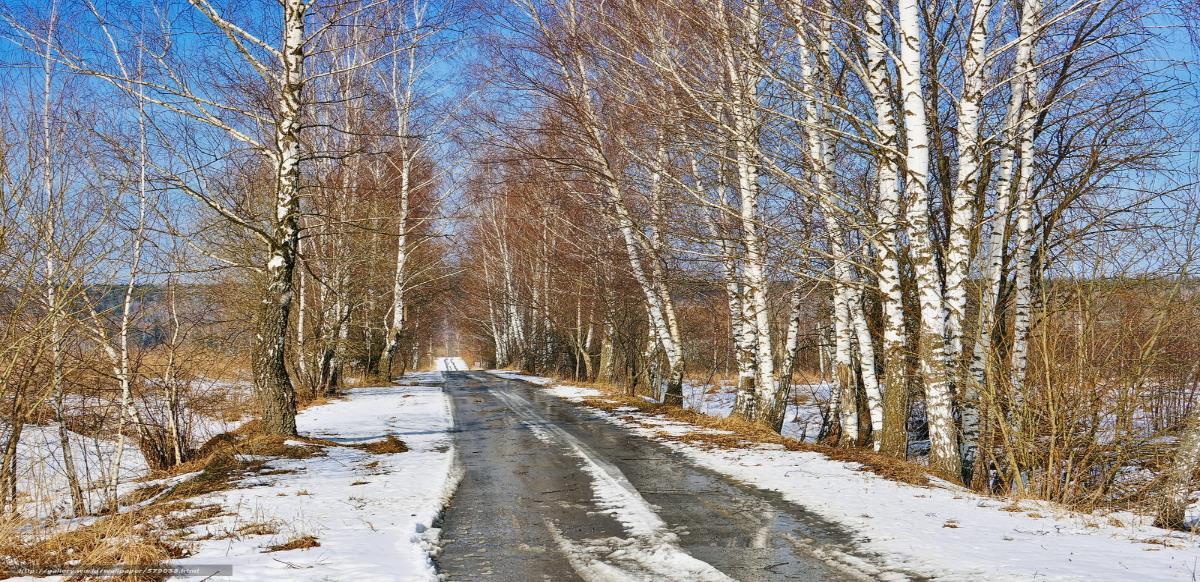 Всё ярче светит солнышко… Всё понятно! Наступает весна.
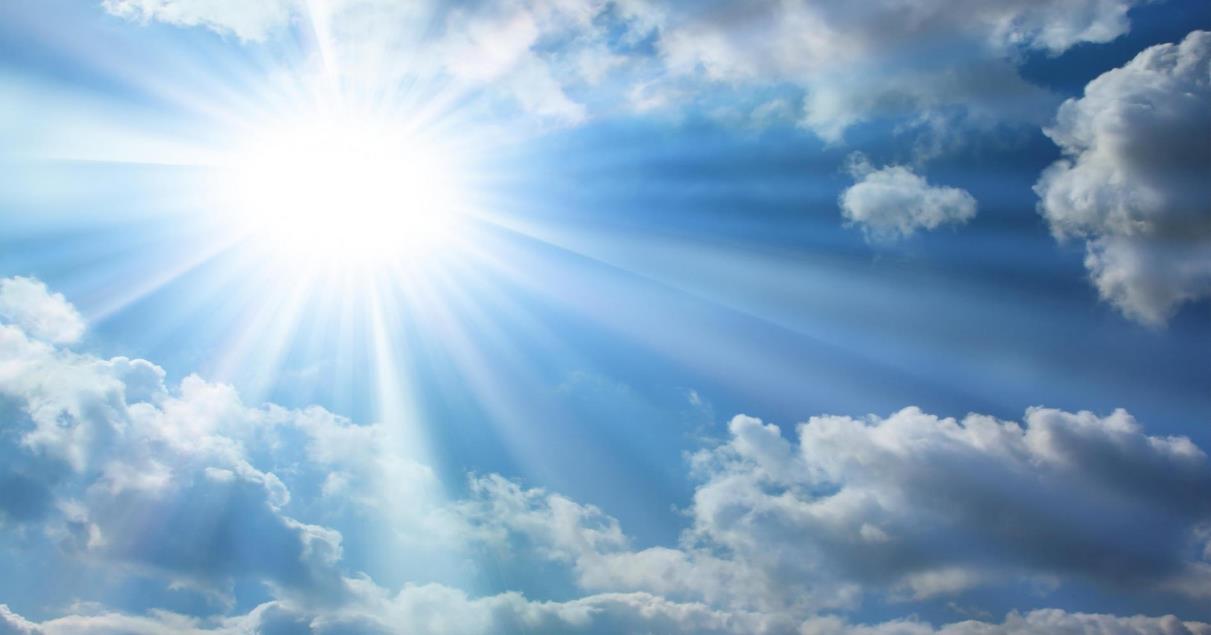 Эти медвежата весной впервые вышли из своей берлоги. Они даже не знаю, что такое весна! Давай им расскажем!
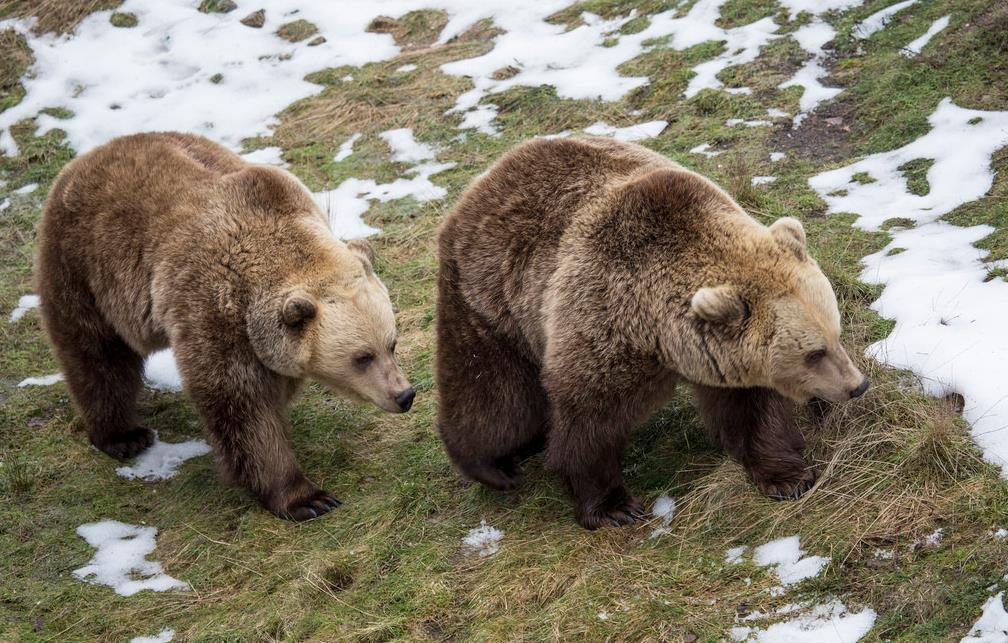 Весной начинает сильней пригревать солнышко. И с каждым днём становится всё теплей.
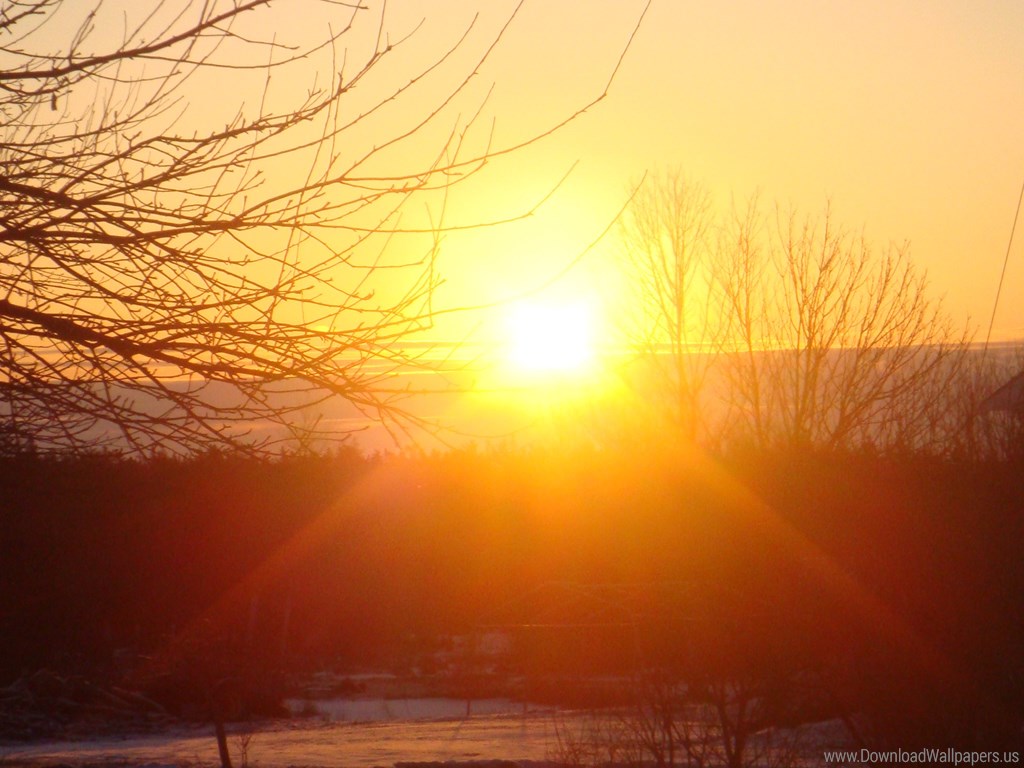 От тепла снег начинает таять.
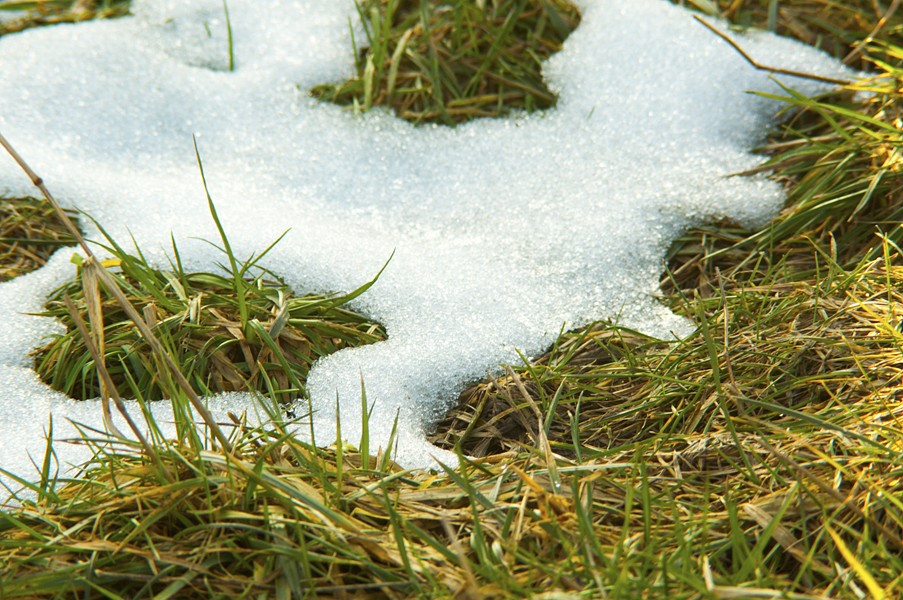 Растаявший снег превращается в воду, маленькие весёлые ручейки журчат на каждом шагу.
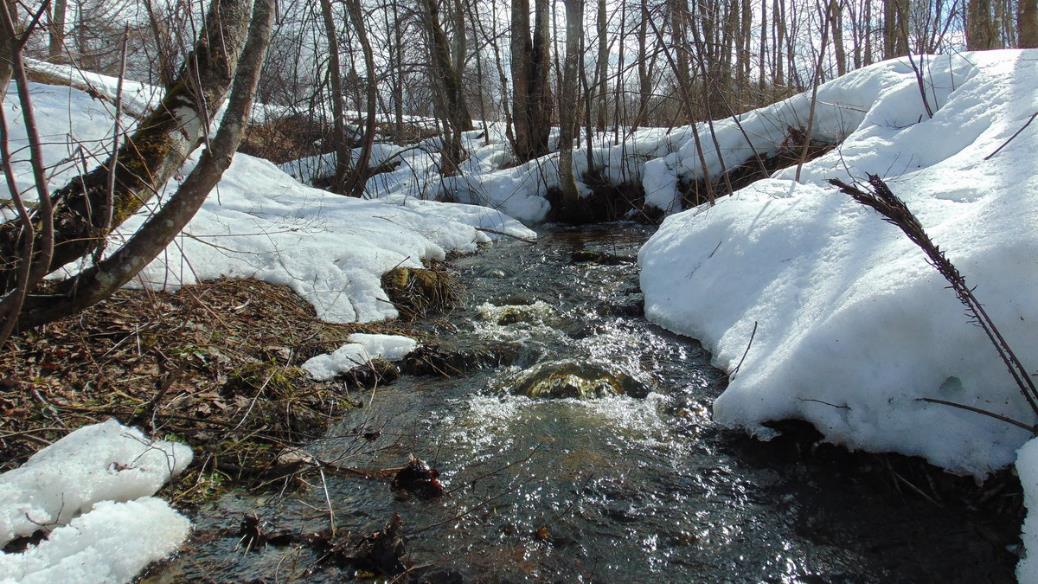 Дети обожают пускать весной кораблики!
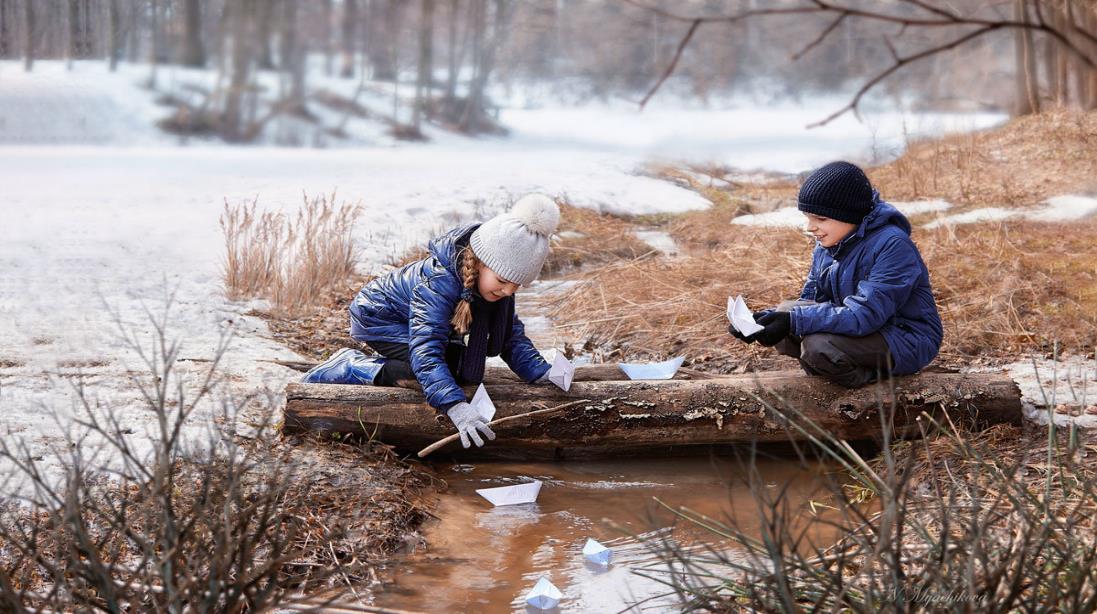 Тает лёд на речках и озёрах! Начинается ледоход!
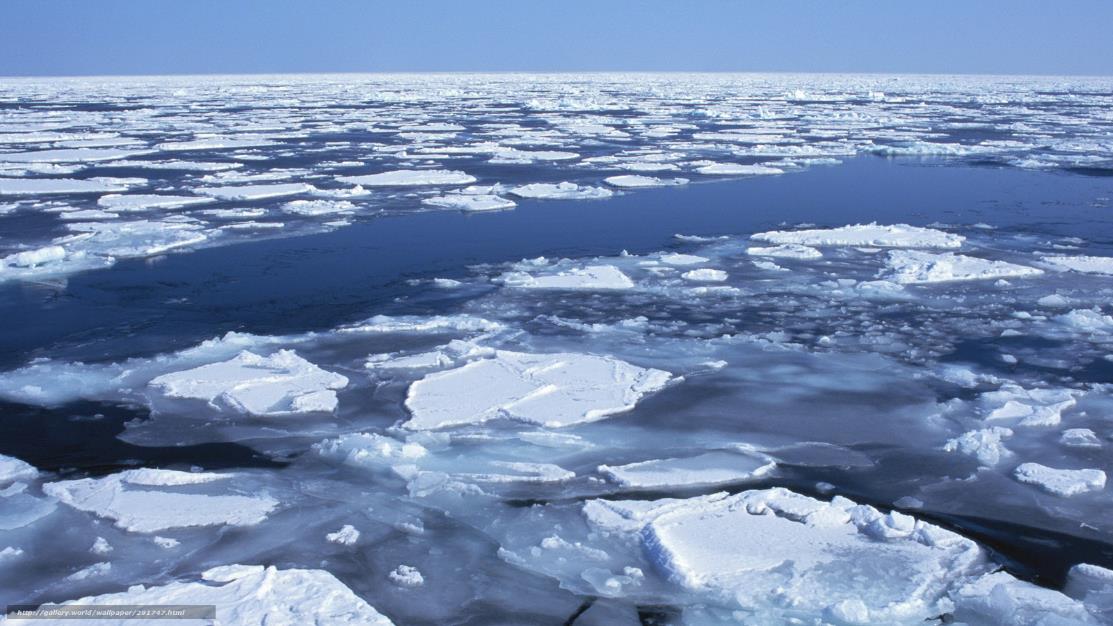 Весной природа оживает от зимнего сна! Появляются первая травка и цветы.
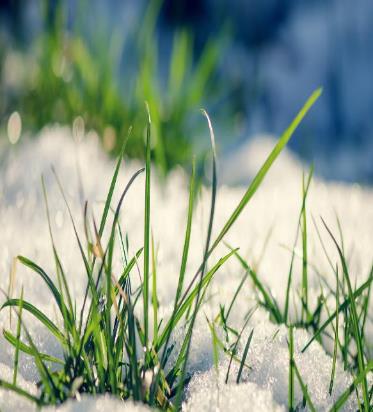 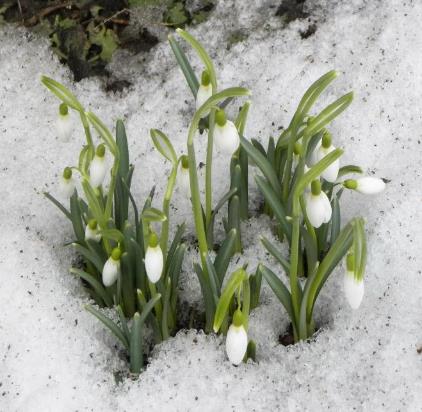 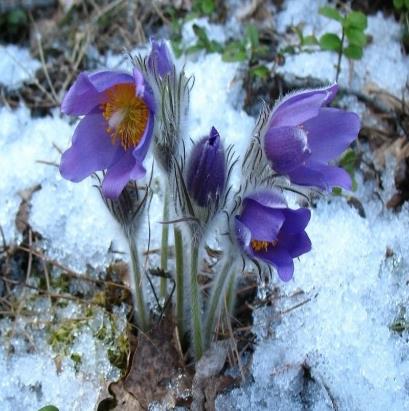 Эти цветы называются подснежники. Они появляются ранней весной, как только начинает таять снег. Иногда кажется, что они проросли прямо из-под снега.
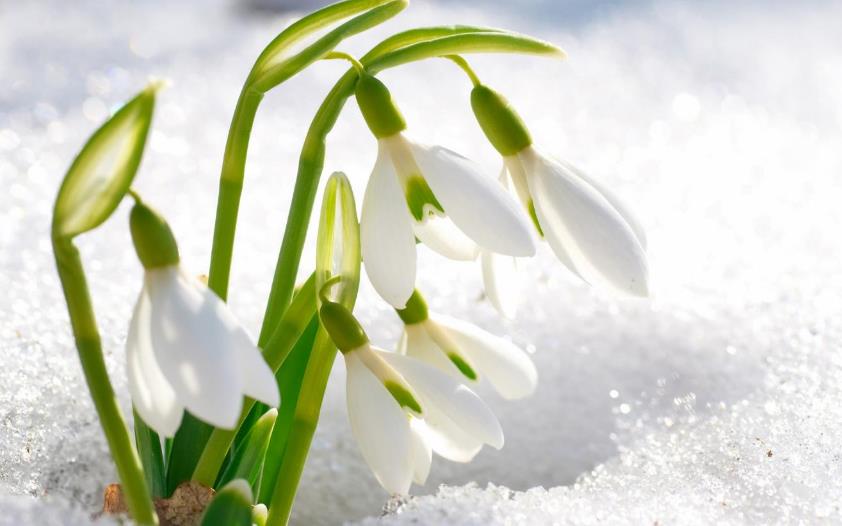 Весной просыпаются и деревья! Сначала на их ветках набухают почки…
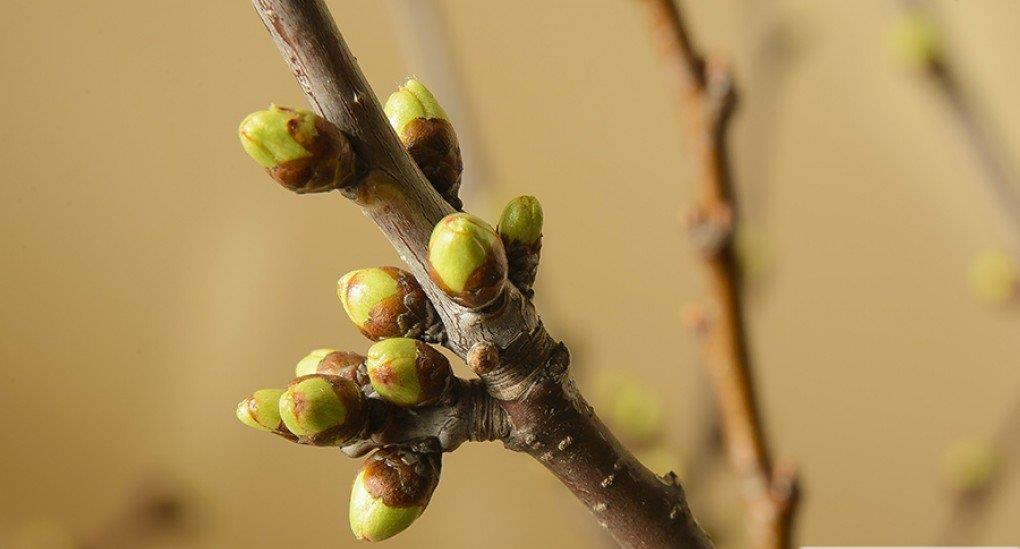 Потом из почек распускаются первые листики… Сначала они совсем маленькие!
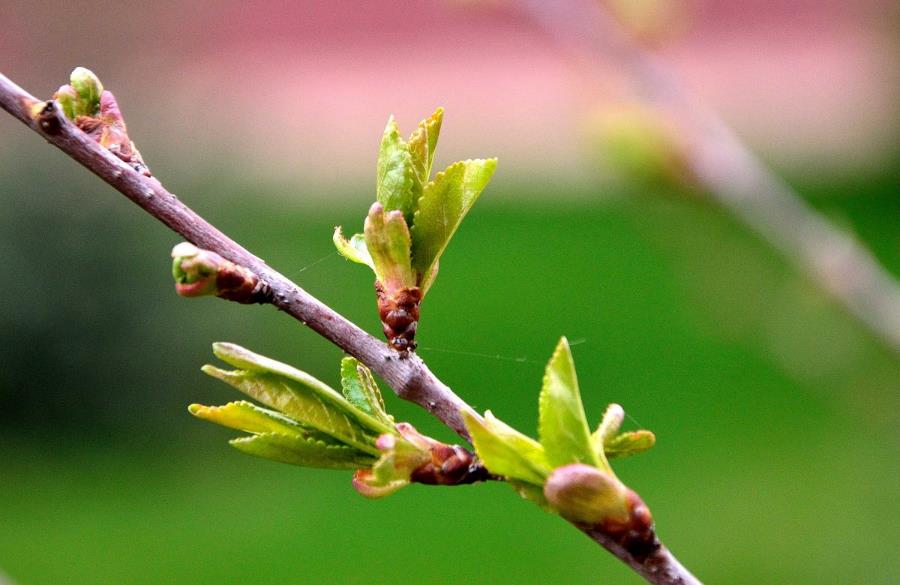 Но листочки растут очень быстро, и скоро все деревья становятся зелёными и красивыми.
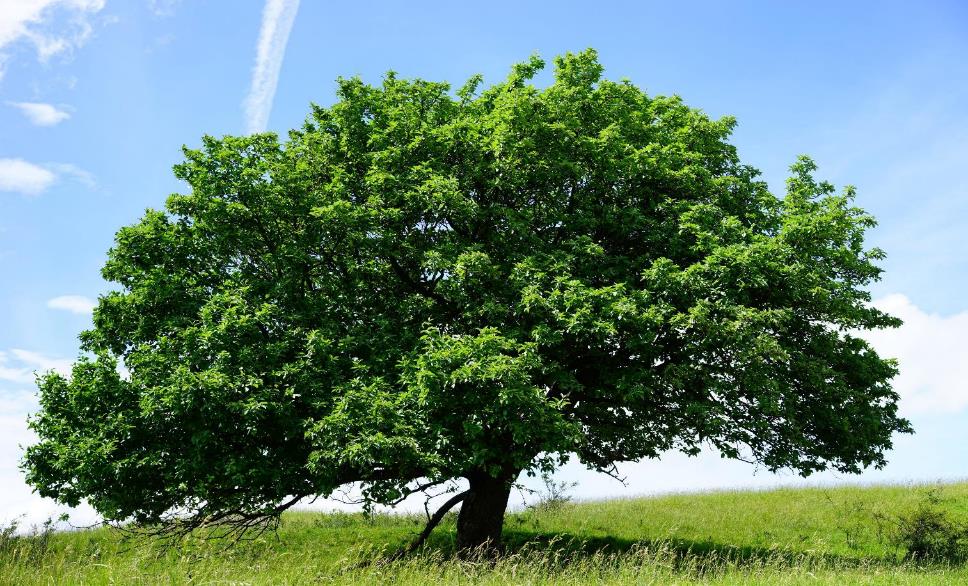 Весной на многих деревьях распускаются красивые цветы!
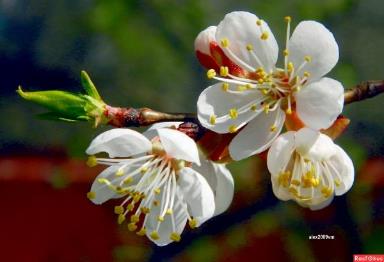 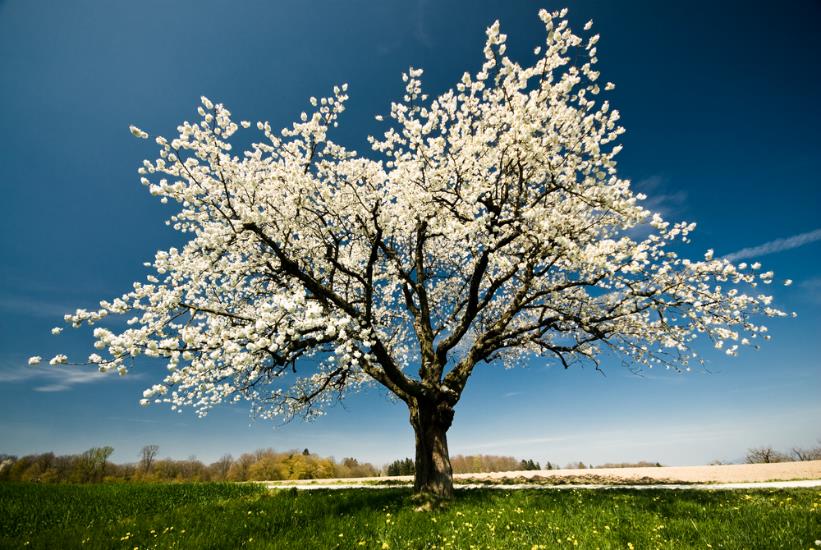 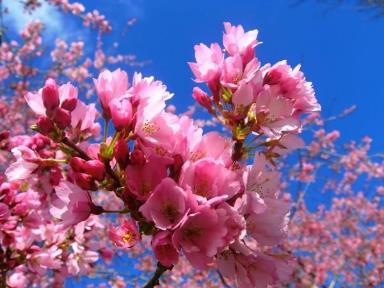 Весной у людей много работы в садах, полях и огородах!
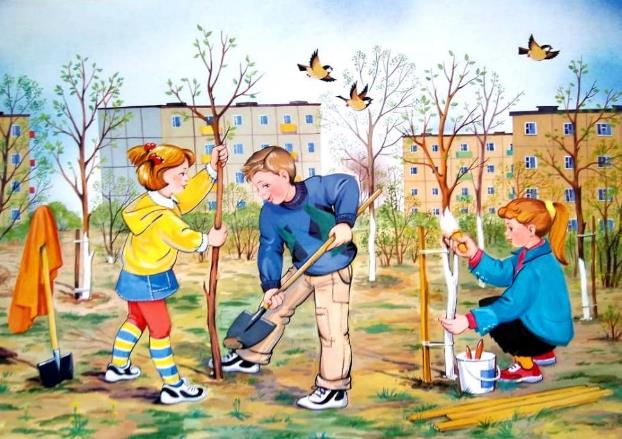 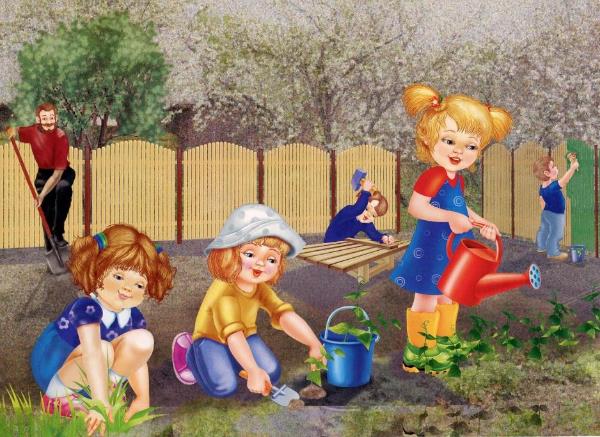 Нужно успеть посеять семена, посадить овощи и ягоды.
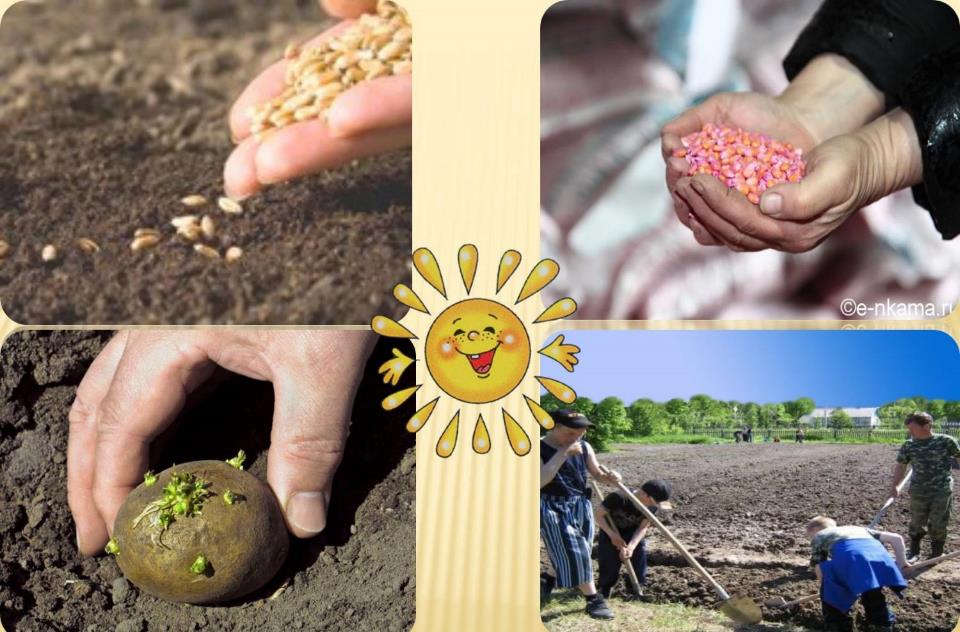 Привести в порядок деревья.
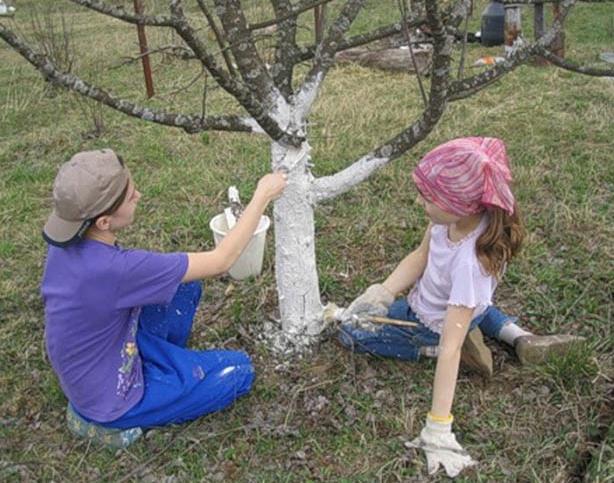 Как хорошо весной!
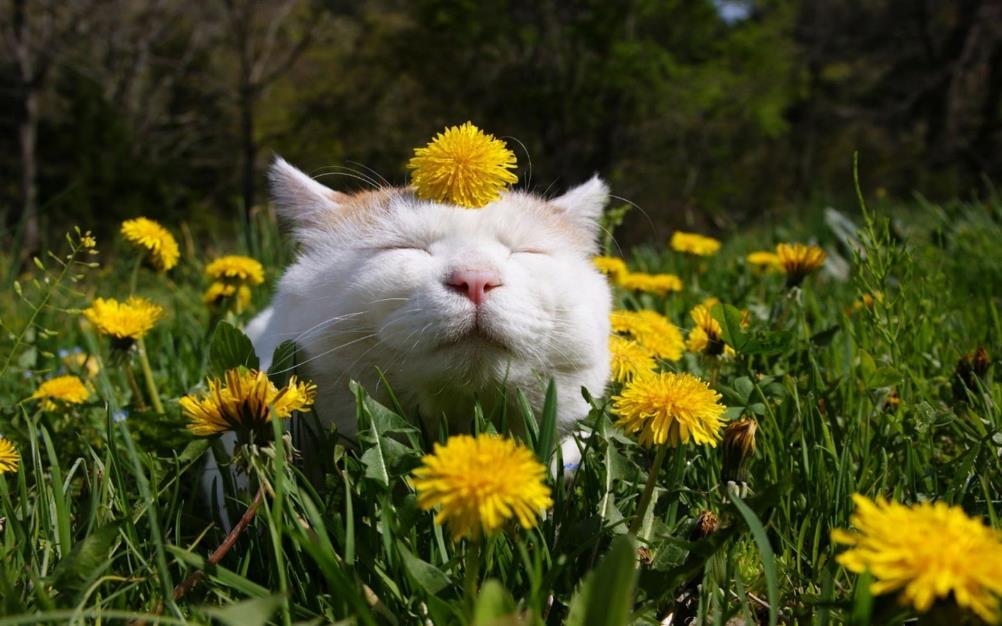 Если снег повсюду тает,День становится длинней,Если все зазеленело И в полях звенит ручей,
Если стал теплее ветер,Если птицам не до сна,Если солнце ярче светит,Значит, к нам пришла весна.

Е. Карганова